Rights to Informed Consent Violated by Mandates and the Need for Accountability: Canada’s International Human Rights Law (IHRL) Obligations
Gail Davidson*
*Interpretations are solely those of Gail Davidson 
National Citizen’s Inquiry
04 May 2023
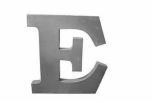 3
s
Index
A. Importance of IHRL
Importance of International Human Rights Law (IHRL) to the maintenance of democracy, rights and the rule of law in Canada. 
Seriousness of violations of protected rights caused by mandates and policies promoted, allowed, and imposed by governments ostensibly in response to Covid. 
State duties to ensure remedies of truth, accountability, redress and measures to prevent recurrence. 
Need for individuals and groups to work towards ensuring those remedies, restoring rights and re-establishing democracy and the rule of law.
A.1	Restrictions of Rights Unlawful
Restrictions of rights were unlawful as: 
Non-compliant with requirements of lawfulness, legitimacy, proportionality and temporariness;
Not supported by the information and debate necessary to assess or contest the risk or the lawfulness of the mandates and to allow periodic review;
Applying to rights that can never be lawfully restricted; and,
Access to remedies to determine rights and prevent violations was effectively denied of inadequate.
A.2 Democracy to Despotism
These unlawful restrictions paved the way for further measures to destroy democratic governance and entrench authoritarian rule. Some examples the federal Agile Nations Charter that heralds easing of laws and procedures to speed up marketing and public consumption of corporate products, thereby increasing profits for corporations and increasing harm to consumers. 

The  Health Professions and Occupations Act will criminalize personalized health care, entrench despotic law making, create involuntary pharma markets through mandatory vaccination for health care workers, violate freedom from ex post facto laws and allow laws and rules, adopted by any organization or government to become law in BC – this would allow adoption of the controversial amendments to the International Health Regulation.
A.3 Rights to Informed Consent
Rights to Health 
Informed consent to medical treatment and the right to refuse treatment and revoke consent (informed consent).
Freedom from coercion or force to accept a medical treatment not voluntarily chosen (freedom from coercion).
Freedom from non-consensual medical or scientific experimentation (freedom from experimentation).
A.4 Some IHRL Guarantees of Rights Violated by Mandates
Universal Declaration of Human Rights (UDHR)1 
United Nations (UN) International Covenant on Civil and Political Rights (ICCPR)2, 
UN International Covenant on Economic, Social and Cultural Rights (ICESCR)3 
UN Convention Against Torture and Other Cruel, Inhuman or Degrading Treatment or Punishment (UNCAT)4, 
American Declaration on the Rights and Duties of Man (ADRDM)5.
1 Universal Declaration of Human Rights, GA Res. 217(III), UN GAOR, 3d Sess., Supp. No. 13, UN Doc. A/810 (1948).
2 International Covenant on Civil and Political Rights, GA Res. 2200A(XXI), UN GAOR, 21st Sess. (1966) (ICCPR) UN Treaty Series, vol. 999, at p. 171. ratified by Canada 24 June 1987. 173 State Parties
3 International Covenant on Economic, Social and Cultural Rights, 16 December 1966, 993 UNTS 3, Can TS 1976 No. 46, 6 ILM 360 (entered into force 3 January 1976, accession by Canada 19 May 1976). 171 State Parties
4 Convention Against Torture and Other Cruel, Inhuman or Degrading Treatment or Punishment, 10 December 1984, United Nations, Treaty Series, vol. 1465, p. 85, ratified by Canada June 1987. 
5 Inter-American Commission on Human Rights (IACHR), American Declaration of the Rights and Duties of Man, 2 May 1948. Canada joined the Organization of American States in 1990.
B. Rights Violated by Mandates and Policies
UDHR Rights to:
Equality and non-discrimination (Articles 1, 2); 
Freedom from torture and ill treatment (Article 5); 
Equality before and equal protection of the law (Article 7); 
Access to effective remedies for rights violations (Article 8); 
Access to independent, impartial, competent tribunals to determine rights (Article 10); 
Privacy (Article 12); 
Movement (Article 13);
Freedom of belief (Article 18); 
Freedom of opinion and expression (Article 19); 
Assembly and association (Article 20); 
Take part in government (Article 21); 
Work and free choice of employment (Article 23);
Adequate standard of living (Article 25); 
Education (Article 26); and, 
To participate in cultural life (Article 27).
B. Rights Violated by Mandates and Policies
ICCPR Rights to:
Life (Articles 6, 4.2); 
Liberty and security of the person (Article 9); 
Movement (Article 12); 
Privacy (Article 17); 
Take part in the conduct of public affairs (Article 25); 
Due process, fair trial and, access to judicial review (Article 14); 
Freedom from ex post facto laws (Article 15).
Equality and non-discrimination (Article 2.1); 
Equality before and the equal protection of the law (Article 26) ; effective remedies for rights violations (Article 2.3); 
Freedom of belief (Articles 18.1, 4.2); freedom from coercion to adopt a belief other than by choice (Article 18.2, 4.2); 
Freedom of expression (Article 19); freedom from torture and ill treatment (Articles 7, 4.2); 
Freedom from non-consensual medical or scientific experimentation (Articles 7, 4.2);
B. Rights Violated by Mandates and Policies
ICESCR Rights to: 
Equality and non-discrimination (Articles 2, 3, 4); education (Article 13);  
Health and  the right to informed consent to medical treatment (Article 12); and, 
To work (Article 6).
B. Rights Violated by Mandates and Policies
UNCAT to: 
Freedom from torture and ill treatment (Articles 2, 16); 
Freedom from coercion or force to accept a medical treatment not voluntarily chosen (Articles 2, 16); 
Freedom from non-consensual medical or scientific experimentation (Art. 2, 16); and, 
Effective remedies for rights violations (Articles 12, 13, 14).
ADRDM to: 
Equality before the law (Article II), education (Article XII), due process (Article XXVI), fair trial (Article XVII), freedom of expression (Article IV); 
Health and well-being (XI), life, liberty and personal security (Article I), movement (Article VIII), private and family life (Article V), and, to religious freedom (Article III).
C. Canada’s IHRL Obligations: Sources
Membership in the UN and OAS and the Charters and Declarations accepted as a term of membership which include the UN Charter, UDHR and the ADRDM.
Customary International Law (CIL).
Peremptory Norms “accepted and recognized by the international community of States as a whole as a norm from which no derogation is permitted”6.
Treaties to which Canada is a State Party (e.g., ICCPR, UNCAT, ICESCR) jurisprudence.
6 Vienna Convention on the Law of Treaties, 23 May 1969, CanTS No. 37, ratified/acceded to by Canada 14 October 1970 at para. 53.
C.1	The Rule of Law
Canada also has a legal duty uphold the rule of law, described by the UDHR as essential to avoid “recourse, as a last resort, to rebellion against tyranny and oppression”7 and defined as: 
A principle of governance in which all persons, institutions and entities, public and private, including the State itself, are accountable to laws that are publicly promulgated, equally enforced and independently adjudicated, and which are consistent with international human rights norms and standards. It requires, as well, measures to ensure adherence to the principles of supremacy of law, equality before the law, accountability to the law, fairness in the application of the law, separation of powers, participation in decision-making, legal certainty, avoidance of arbitrariness, and procedural and legal transparency. 8
7UN General Assembly,, 10 December 1948,217 A (III),Preamble
8See: UN and the Rule of Law: Rule of Law and Human Rights  and UN Security Council. 2004, Report of the Secretary-General: The rule of law and transitional justice in conflict and post-conflict societies, 23 August 2004, S/2004/616, para.6.
C.2	IHRL Binding on Canada9
The Supreme Court of Canada has confirmed that: 
CIL “customary international law is automatically adopted into [Canadian] law without any need for legislative action”10 and that peremptory or jus cogens norms are fundamental tenets of international law that are non-derogable;
Treaty law “the [Charter of Rights and Freedoms] should be presumed to provide at least as great a level of protection as is found in the international human rights documents that Canada has ratified.”
The Preamble to the Charter states, “Whereas Canada is founded upon principles that recognize the supremacy of…the rule of law …”
9Divito v Canada (Public Safety and Emergency Preparedness), 2013 SCC 47, [2013] 3 SCR 157, at para. 23. See also Saskatchewan Federation of Labour v. Saskatchewan 2015 SCC 4, [2015] 1 SCR 245, at para. 64 and R v Keegstra, 1990 CanLII 24 (SCC), [1990] 3 SCR 697, at p. 750.
10Nevsun Resources Ltd. v. Araya, 2020 SCC 5 at para. 86.
C.3	Obligations to Protect Rights/Remedy Violations
As a party to human rights treaties and a UN and OAS member, Canada  has accepted the legal obligations to:
Respect, protect and ensure for all without discrimination rights protected by IHRL;
Prevent violations;
Investigate allegations of violations, take action against those determined responsible in accordance with domestic and international law; and
Provide victims with access to effective remedies.
D. Informed Consent, Freedom from Coercion:     Freedom from Experimentation
Rights to informed consent and the included rights to refuse treatment and withdraw consent without punishment are recognized and protected by common law, the ICESCR, ICCPR and by UNCAT as an ’essential right’. 
Freedom from coercion is protected as a form of prohibited torture or ill treatment by UNCAT and therefore arguably is a peremptory norm and protected under the torture provisions of ICCPR.
Freedom from experimentation, defined and established by the Nuremberg Code and protected by UNCAT, ICCPR, is a peremptory norm of CIL from which no derogation is ever permitted.
D.1 Informed Consent
To be valid informed consent requires:
Capacity, information, understanding and freedom from coercion, persuasion or punishment. Specifically, information about harms, benefits, alternatives, consequences of no treatment and likely impacts particular to the individual. 
It is the duty of the person administering to provide the information and personal advice and witness the informed consent. 
The person administering the treatment is responsible for providing the general and personal information, confirming understanding, consent and freedom from persuasion or coercion and recording the consent. 
The right to informed consent is also protected by the Charter of Rights and Freedoms as a essential part of security of the person and by the ICCPR, ICESCR and UNCAT.
D.2 Freedom from Experimentation
IHRL prohibits restrictions of this rights anywhere under any circumstances by anyone in all three categories: treaty, CIL, essential. 
The absolute prohibition of any restriction of freedom from experimentation by anyone, anytime and anywhere is provided by treaty (UNCAT, ICCPR), CIL and because it is essential to rights to life, freedom from torture and security of the person.   
The ICCPR identifies non-consensual experimentation as a form of tortire and specifically prohibits restriction of freedom from experimentation ever. In addition this right is  a peremptory norm of CIL (jus cogens) and therefore can never be lawfully restricted.
D.3 Informed Consent, Freedom from Coercion the law in Canada
Canada's report to the Committee Against Torture in April 2020 states,
For consent [to medical treatment] to be considered valid it must be provided voluntarily by a person capable of providing consent and it must refer to the treatment and provider who will perform or undertake the treatment. Consent must also be informed, meaning that certain issues must be discussed with the patient prior to consent being obtained, such as material, expected consequences of the proposed treatment, special or unusual risks of the treatment, alternatives to treatment (and their risks), the likely consequences if no treatment is undertaken, and the success rates of different/alternative methods of treatment. The principle of respect for autonomy, at least in part, underpins the right to informed consent.11
11Information received from Canada on follow-up to the concluding observations on its seventh periodic report, CAT/C/CAN/FCO/7, 16 April 2020 at paras 15, 17, 23.
D.4 Informed Consent: Nuremberg Code
The voluntary consent of the human subject is absolutely essential. This means that the person involved should have legal capacity to give consent; should be situated as to be able to exercise free power of choice, without the intervention of any element of force, fraud, deceit, duress, over-reaching, or other ulterior form of constraint or coercion, and should have sufficient knowledge and comprehension of the elements of the subject matter involved as to enable him to make an understanding and enlightened decision.
The duty and responsibility for ascertaining the quality of the consent rests upon each individual who initiates, directs, or engages in the experiment. It is a personal duty and responsibility which may not be delegated to another with impunity.12
12The Nuremberg Code 1947 at para. 1. The Nuremberg Code 1947 was derived from the decision of the Nuremberg Military Tribunal in United States v Karl Brandt et al. which identified ten conditions prohibiting non-consensual medical experimentation on human subjects.
E. Derogable and Non-Derogable Rights
Derogable rights are rights: 
Specifically allowed by the ICCPR and in compliance with all specified conditions, the purpose and object of the treaty and the IHRL requirements of lawfulness, necessity, proportionality. legitimacy and temporariness. (e.g. association, assembly, movement, expression, manifestation of belief)
Necessary during an emergency to protect other rights and maintain the rule of law and are lawful, legitimate, necessary, proportional, and temporary.
E.1 Non-Derogability of Rights
Rights are treated as absolute or non-derogable when the right is:   
A peremptory norm - accepted and recognized by the international community of States as a whole as a norm from which no derogation is permitted.13  
Essential to the maintenance of other rights, the purpose and objects of the treaty guaranteeing the right,  or to maintenance of the rule of law; and, 
Identified by a treaty as non non-derogable.
13 Vienna Convention on the Law of Treaties, 23 May 1969, CanTS No. 37, ratified/acceded to by Canada 14 October 1970 at para. 53.
E.2 Absolute/Non-Derogable Rights
Peremptory Norms
Rights to: freedom from torture, crimes against humanity, equality and non-discrimination, judicial review, effective remedies for violations.
Essential Rights
Rights to: Judicial review, due process guarantees, effective remedies for victims, equality and non-discrimination, equal protection of the law, liberty and security of the person, access to court which must be interpreted as timely, equal and non-discriminatory access, assisted as needed by legal aid, to an independent, impartial and competent tribunal to determine rights and remedy violations.
E.3 Absolute/Non-Derogable Rights
Treaty Rights
Rights to: life; freedom of belief, conscience and religion; freedom from coercion to adopt a belief other than by choice, freedom from torture and ill-treatment, freedom from  experimentation; freedom from ex post facto laws, and effective remedies for violations. 
Jurisprudence
Rights to: Education, work, health and the right to informed consent, freedom from coercion.
F. What Should Have Happened?
All governments should have provided and ensured: 
Disclosure of all relevant information and widened opportunities for debate.
Universal access to, and information about, early treatment and prophylaxis.
Adherence by state and non-state actors to Canada’s IHRL obligations: 
prohibitions against restriction of non-derogable rights.
conditions for restriction of derogable rights including requirements of lawfulness, necessity, legitimacy, proportionality, temporariness. 
Parliamentary oversight of mandates and policies.
The information, debate and oversight necessary for assessment of risks, mandates and policies.
Equal access to judicial oversight of of mandates including provision of legal aid.
G. Duty to Investigate Serious & Gross Violations of Rights
The ICCPR, UNCAT and CESCR impose mandatory duties on states to ensure investigations of ‘serious or gross‘ rights violations that are independent, competent, transparent and capable of leading to proceedings to determine facts, identify perpetrators, impose accountability and grant reparations for victims. 
The Basic Principles and Guidelines on the Right to a Remedy and Reparation for Victims of Gross Violations of International Human Rights Law and Serious Violations of International Humanitarian Law identifies measures.
G.1 Duty to Investigate
There is no one definition of what constitutes gross or serious violations triggering the right to victims and the duty of states to provide all measures necessary to ensure truth, accountability, redress and prevention of recurrence. Determinants include the quantity of victims, planning for violations, the nature of violations and the denial of effective access to measures to prevent punish and redress violations.14
14The Meaning of Gross Violation of Human Rights: A Focus on International Tribunals' Decisions over the DRC Conflicts Roger-Claude Liwanga, Denver Journal of International Law & Policy, Vol. 44, No.1 Fall, January 2015 at p. 81.
G.2 IHRL Rights and Duties to Ensure Remedies
H. What Can be Done Now?
Internationally
Submit reports and complaints to UN and OAS monitoring bodies identifying the unlawfulness of  mandates and the injuries caused. 
Domestically
Work together to provide:
Wide public access to information about the illegality of measures, the right to and nature of possible remedies;
Opportunities for public debate;
Knowledge about the need to engage in expression, dissent and decision making to protect rights, the rule of law, democracy; and
Information about civil and criminal proceedings that can be initiated by individuals and groups.
Conclusion
Take Back the Law
We must continue to work together to take back the law, to re-establish democratic lawmaking, access to information and dialogue at all levels, to re-store and protect the rights of all.
Conclusion
Take Back the Law
We must also work to gather and preserve evidence of wrong doing and pursue tribunals at all levels to determine and expose facts and recommend accountability for perpetrators, reparations for victims and measures to prevent recurrence.
Conclusion
It is up to individuals and groups to find peaceful ways to work together to take back the law, re-establish democratic lawmaking, allow access to information and dialogue: to gather and preserve evidence of wrong-doing and pursue tribunals at all levels to determine and expose facts and recommend accountability for perpetrators, reparations for victims and measures to prevent recurrence. 
The National Citizens Inquiry is collecting evidence, giving voice to victims, public access to suppressed information about the virus and the risk it posed, the products marketed as vaccines, treatments and prophylaxis not provided or denied and injuries suffered from mandates and policies. 
In BC health care workers and others from throughout the province are in Victoria to voice their opposition to the Health Professions and Occupations Act and support the presentation to the Legislative Assembly of a Petition opposing the Act. 
As observed in previous testimony the work that must be done “is already underway.”
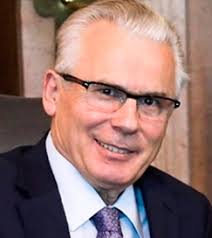 “A system which is based on the bodies of victims who still await justice to rest in peace is an illegitimate system condemned to suffer eventually the same fate.”15
The need to combat impunity
Baltasar Garzón
Former judge of the Spanish National Court
“Death was their tool and life their toy. If these men be immune, then law has lost its meaning, and man must live in fear.”16
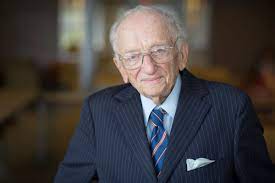 Ben Ferencz
(1920-2023)
American Lawyer
15Baltasar Garzón, Un Munda sin Miedo, Random House Mondadori 2005, p. 171. Translated and referred to by Peter Burbidge, Waking the Dead of the Spanish Civil War – Judge Baltasar Garzón and the Spanish Law of Historical Memory, University of Westminster School of Law, Research Paper No. 10-30.  
16Ben Ferencz, Chief US prosecutor at the Nuremberg Trials.